Contents
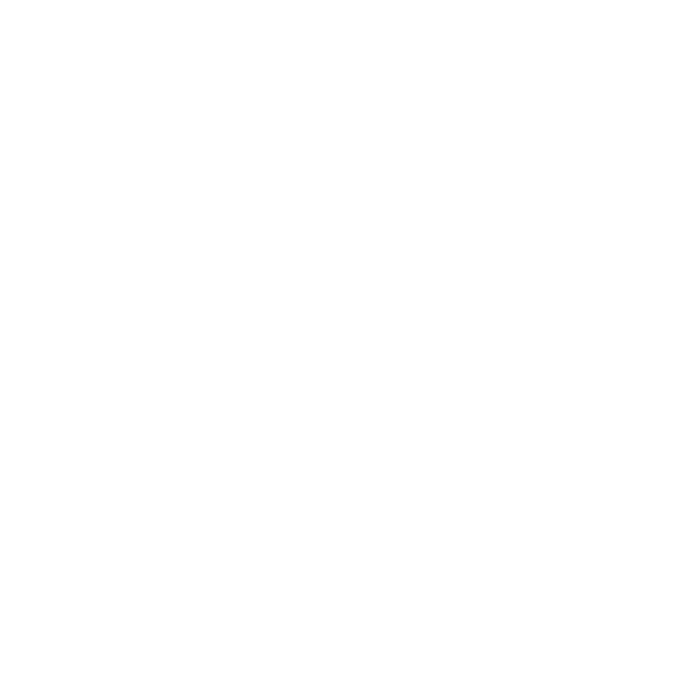 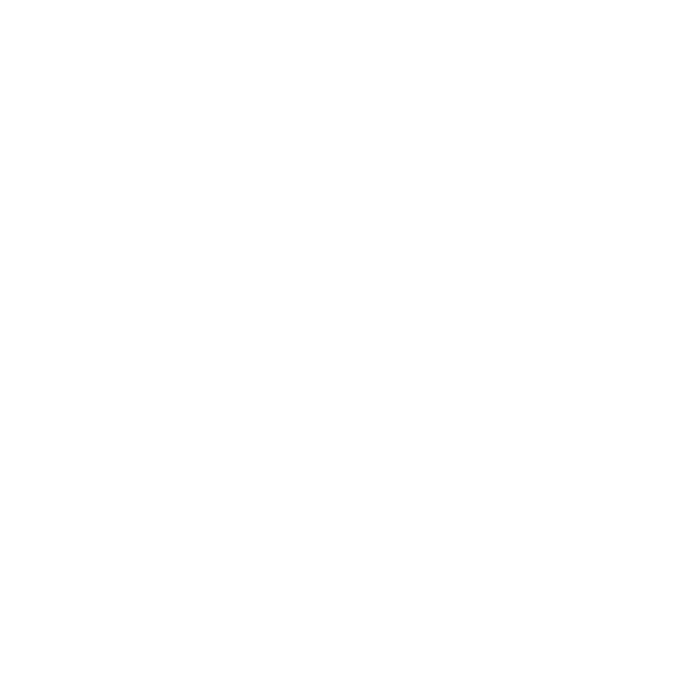 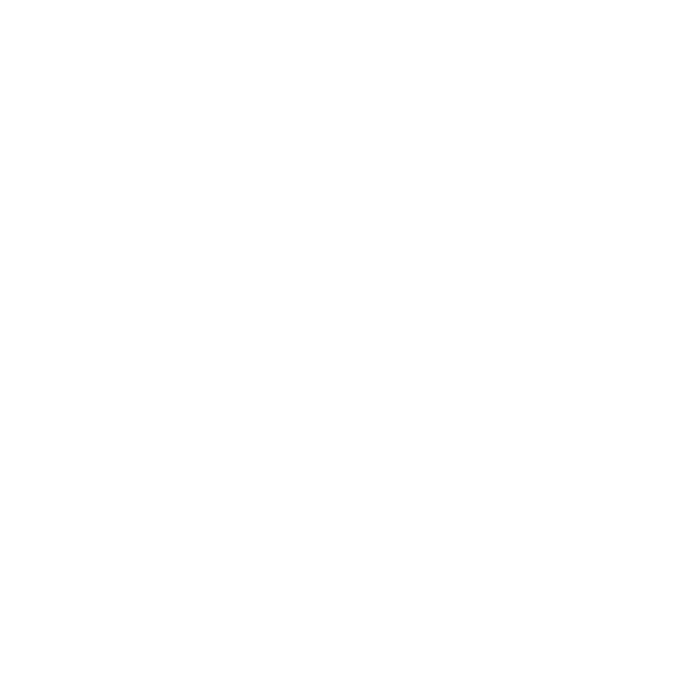